Тема: Почему полезна каша?
Выполнили: учащиеся 3а класса
Гантимурова Полина
Головецкая Кира
Ржахов Андрей
Руководитель: Шахурова Е. И.,
учитель начальных классов
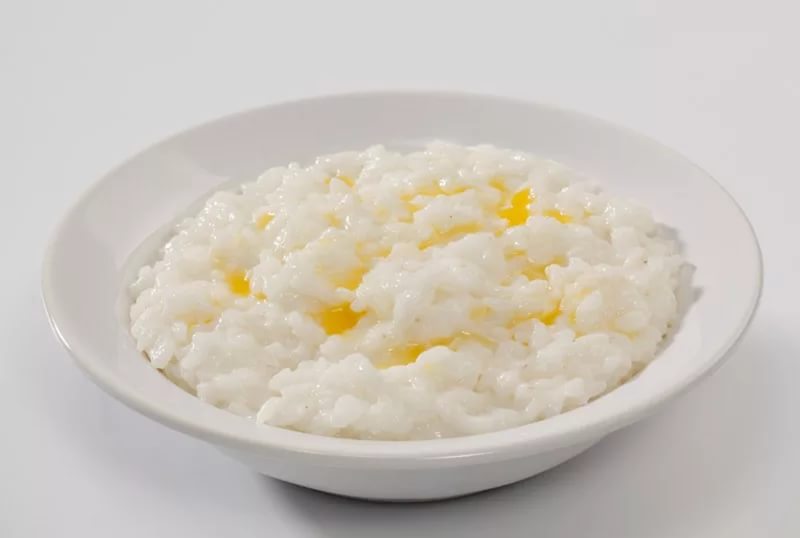 задачи:
- изучить литературу по теме;
- узнать историю каши и её значение для здоровья человека;
- провести изучение мнений учащихся о кашах методом анкетного опроса;
- изготовить книжку, которая бы привлекла внимание к каше как популярному продукту питания современного человека.
методы исследования:
- изучение и анализ литературы, анализ понятий, сравнение информации различных источников, обобщение изученного материала;

- анкетирование;
 
- наблюдения.
Ожидаемые результаты:
если дети будут больше знать о пользе каши, то, возможно, полюбят это блюдо  или хотя бы изменят своё отношение к каше в лучшую сторону.
Что такое каша?
В Википедии  сказано, что  «каша  —  блюдо из разваренных в воде (или в молоке) зёрен, иногда с такими добавками, как соль, сахар, приправы, молоко, фрукты и сухофрукты, варенье».
Сказки о каше
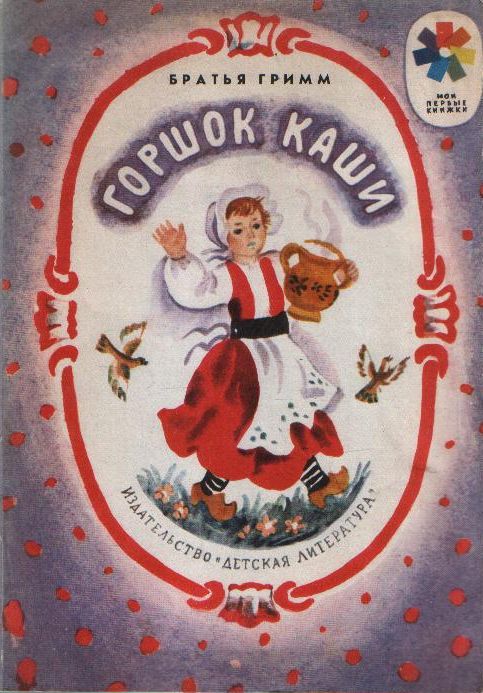 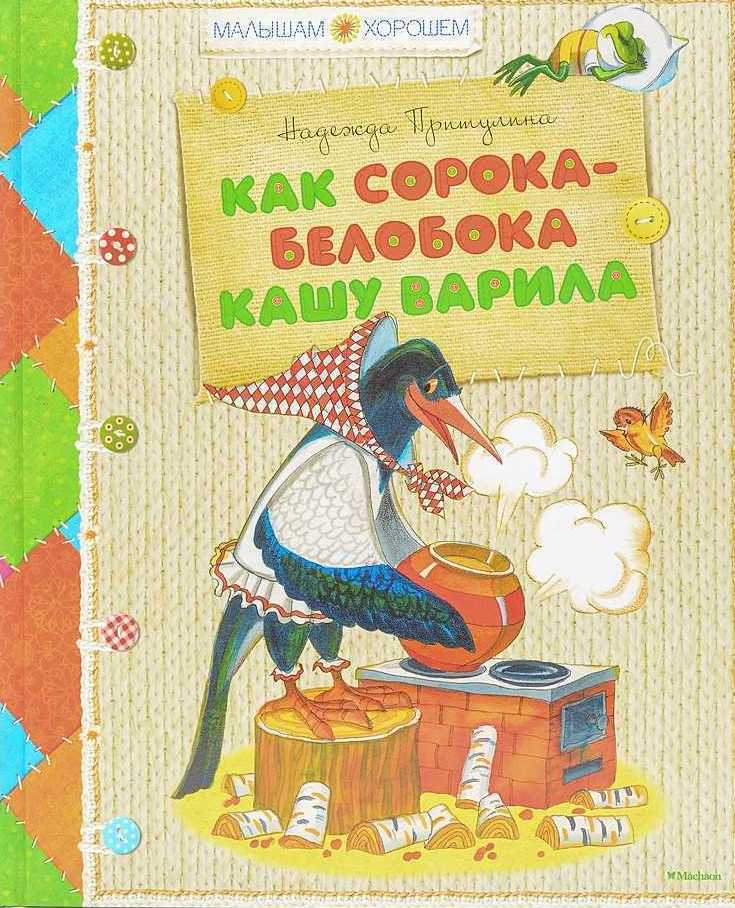 русские народные пословицы
- Русского мужика без каши не накормишь.
- Каша — мать наша, а хлеб — кормилец.
- Кашевар живет сытее князя.
- В родной семье и каша гуще.
- Густая каша семьи не разгонит.
Каша в мире.
Египтяне – любители манки. 
Китай и Япония – «рисовые» страны. 
В странах Восточной Европы тоже
жалуют гречневую кашу. 
Жители Средней Азии любят рис.
 Австралийцы на завтрак предпочитают овсяную кашу.
Считаете ли Вы кашу полезным продуктом?
Какие каши Вы любите?
Как часто Вы кушаете каши?
заключение
- каша не способствует ожирению;  
	- утренние каши повышают концентрацию 	внимания на целый день;
         - люди, которые регулярно едят утром кашу, способны лучше противостоять стрессам и находятся в хорошей физической форме;
         - каши сытны и недороги.
Спасибо за внимание !